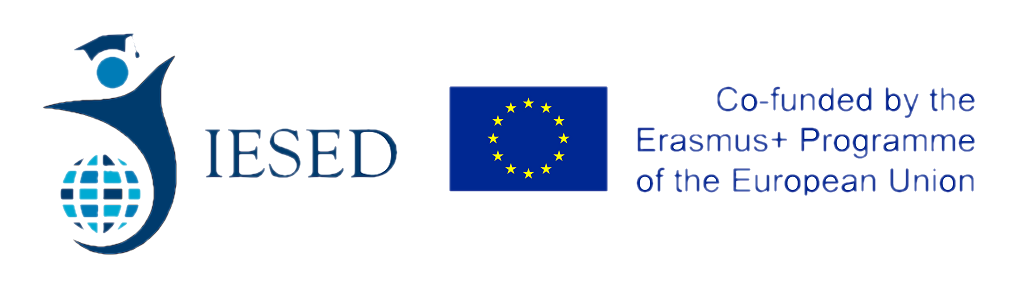 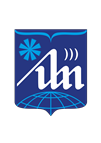 IESED
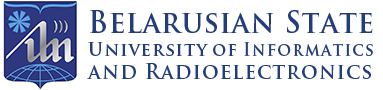 Co-funded by the Erasmus+ Programme of the European Union
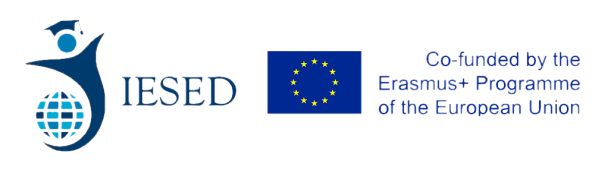 Qualitative analysis of the upgraded study programme Engineering-Psychological Maintenance of Information Technologiesintroduced to the university community, social partners, local regional and national authorities
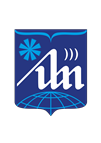 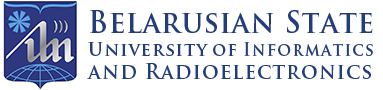 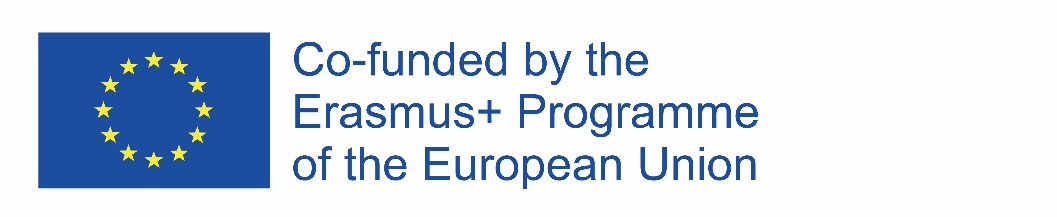 WP6.2. UPGRADING THE SYLLABUSWP6.3. PREPARATION OF NEW COURSE DESCRIPTIONS
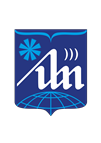 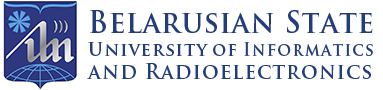 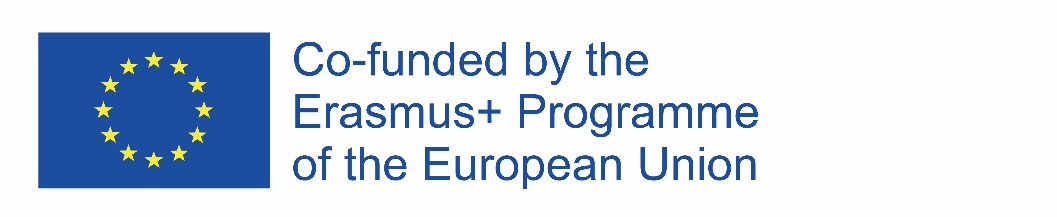 WP6.4. PREPARATION OF TEACHING MATERIALS
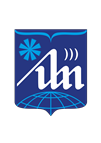 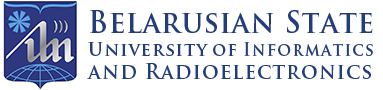 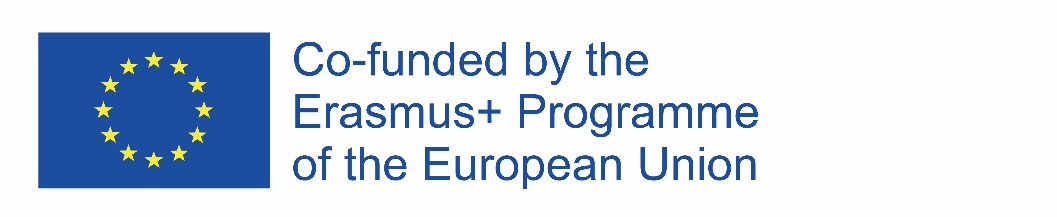 WP6.5. ACQUISITION OF TECHNICAL EQUIPMENT
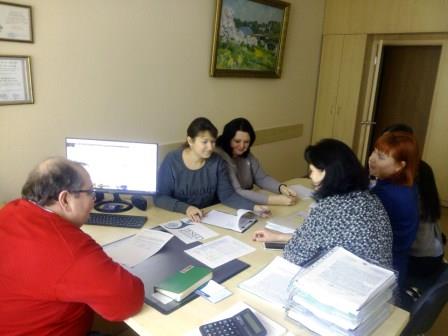 Equipment for 2 Laboratories has been acquired:
Usability Testing Laboratory
3D Modelling Laboratory
Full Sum: 129781 BYN (52657,8 €)
Supplier: Batsheva Family LLC
Meeting of the Procurement Center
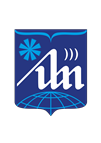 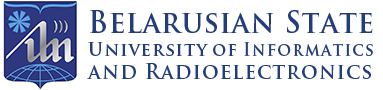 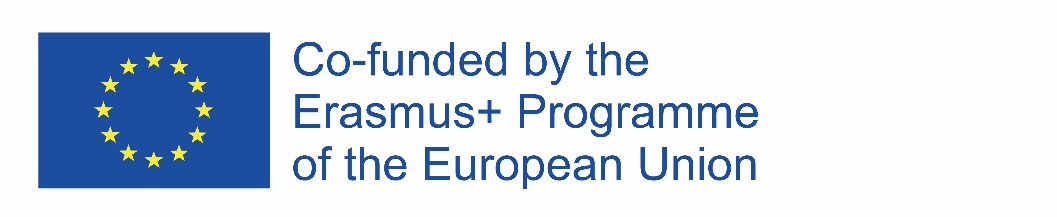 WP6.5. ACQUISITION OF TECHNICAL EQUIPMENT
Tobii EyeX 
Tobii T120 Eye Tracker Personal Computer based on Intel Core i5
Personal Computer based on Intel Core i9
Monitor
Corded USB keyboard
Corded USB mouse
Speakers
Headset with microphone 
Web-camera
Microphone
Stationary camera 
One-way mirror
Tablet pc (2)
Laptop 
3D-printer
3D-scaner 
Printer 
VR-headset 
3D-monitor 
Supplies for printer
Supplies for 3D-printer
MicroSDHC cards
Ultrasound sensor
Battery
Wi-Fi adapter
USB Bluetooth adapter
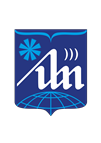 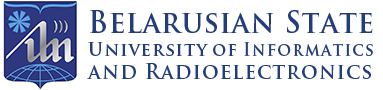 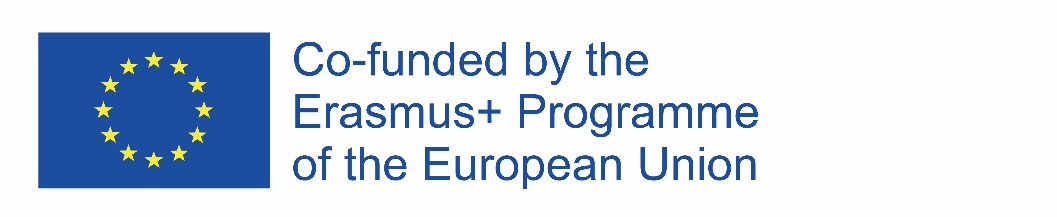 WP6.6. TRIAL PROGRAMME REALISATION
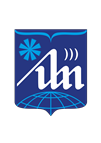 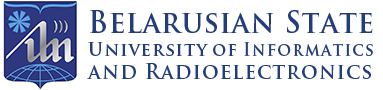 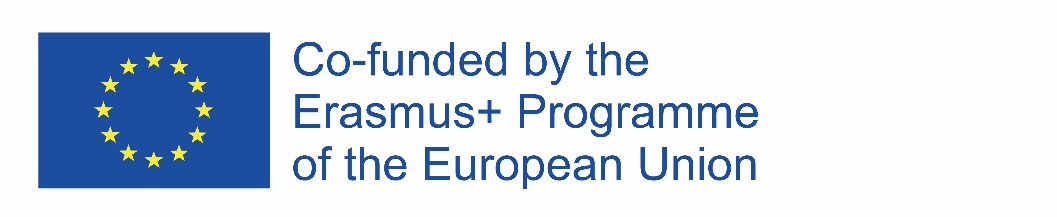 Visibility and dissemination
Via publications and meetings with stakeholders
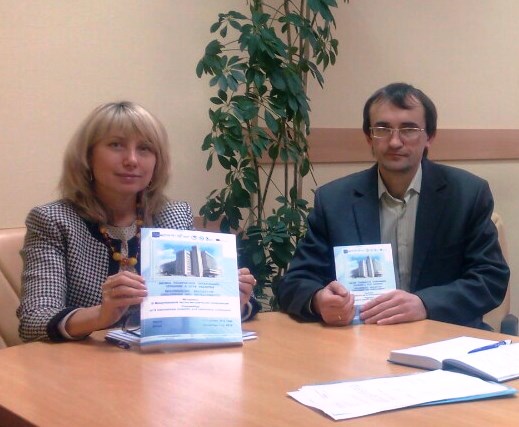 The IX International Scientific and 
Methodical Conference “Higher Technical Education: Problems and Ways of Development” (November 01-02, 2018)
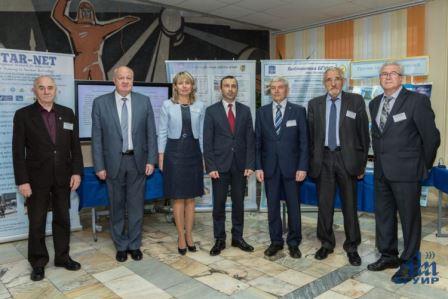 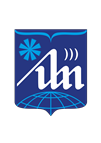 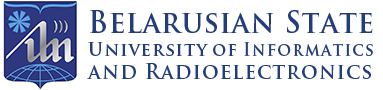 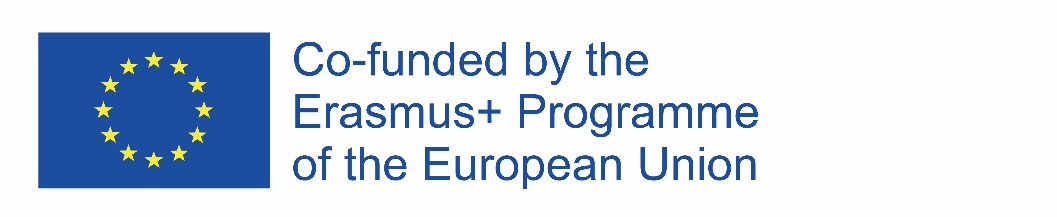 Feedback from employers
EMPLOYERS HAVE TAKEN PART IN THE DEVELOPMENT OF 7 STUDY PROGRAMME DESCRIPTIONS AND HAVE REVIEWED TWO TRIAL ONES:  PSYCHOLOGY OF INFORMATION PERCEPTION (BSUIR+BSPU) AND
MANAGEMENT OF IT PROJECTS (BSUIR+BSPU)
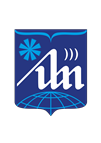 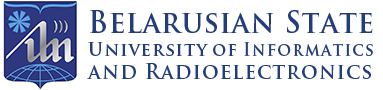 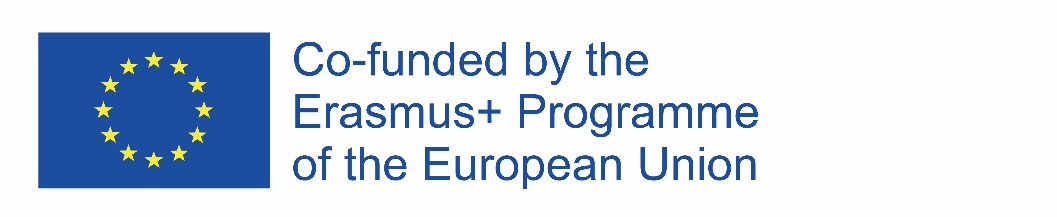 Management and QUALITY CONTROL
REGULAR MEETINGS WITH THE WORKING GROUP
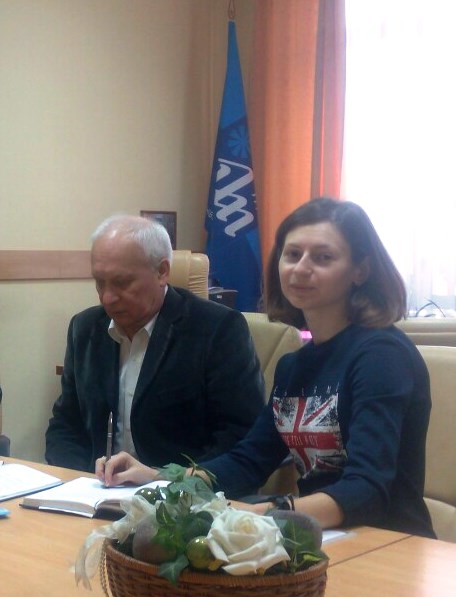 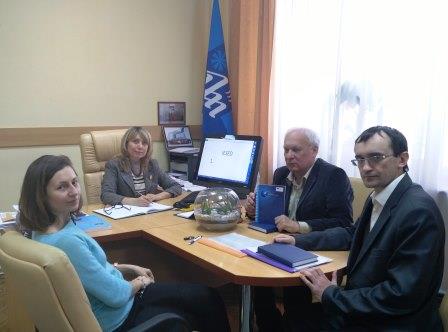 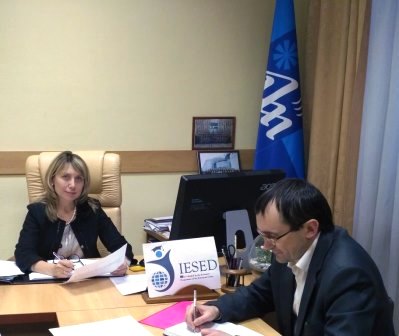 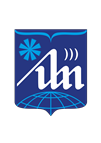 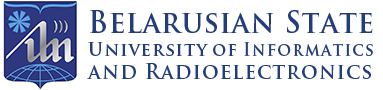 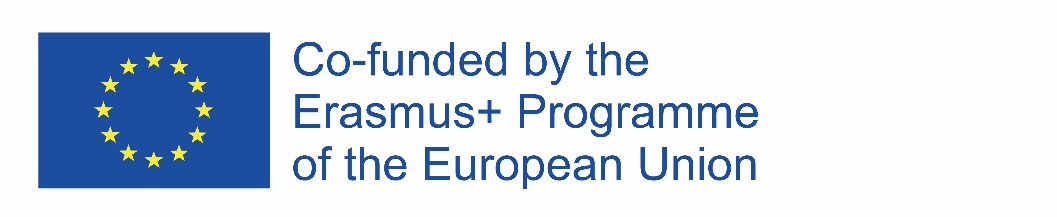 Next steps
WP7.1. EXPERT ASSESSMENT OF STUDY PROGRAMMES
WP7.2. EXPERT ASSESSMENT OF TEACHING MATERIALS
WP7.3. ADAPTATION OF LEARNING MATERIALS FOR E-LEARNING
in consultation with potential employees
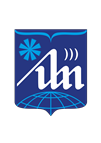 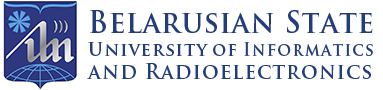 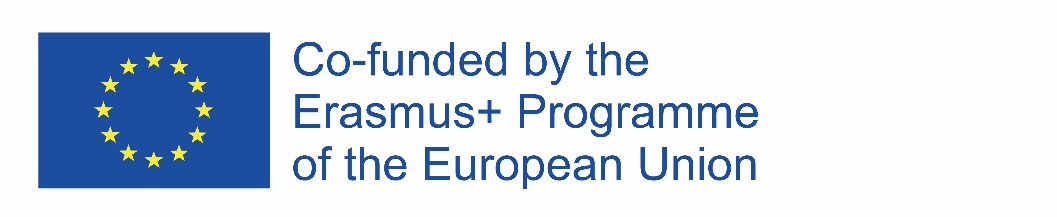 Thank you!
HELENA ZHIVITSKAYA
VICE-RECTOR FOR EDUCATION

ELENA DENISSOVA
INTERNATIONAL RELATIONS OFFICE

Bydgoszcz (Poland), 2019
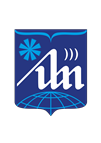 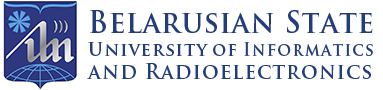 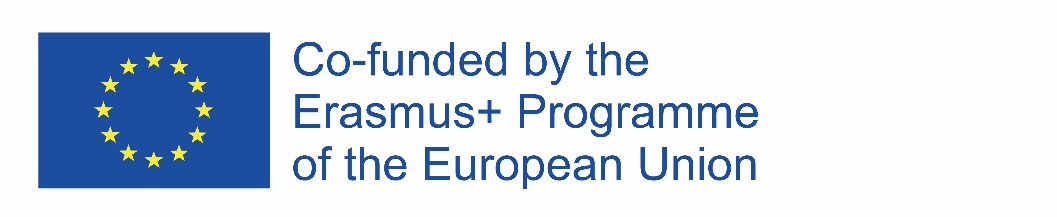